IS Change Management Overview Training
ITSM Program
changemanagement@partners.org
<date>
Agenda
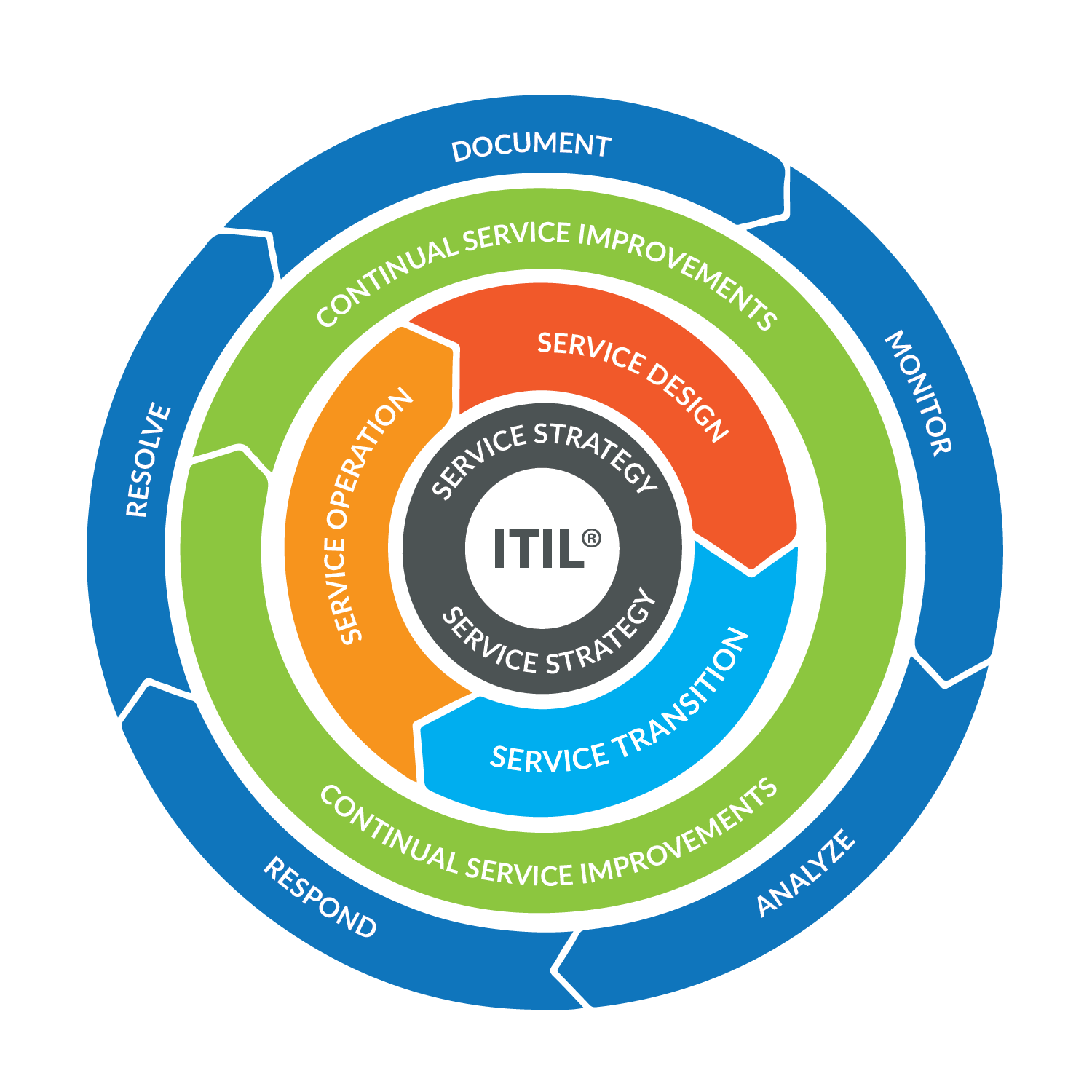 Confidential—do not copy or distribute
High Reliability Organization
A cultural shift to focus on:
Error prevention
Transparency
Situational Awareness

Five Principals
Preoccupation with Failure
Reluctance to Simplify Interpretations
Sensitivity to Operations
Commitment to Resiliency
Communication at All Levels
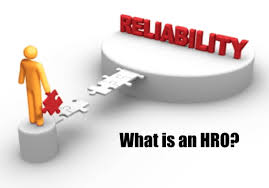 Goal: Zero serious events of preventable harm.  An enterprise wide commitment to do things Right, the First time, Every time
3
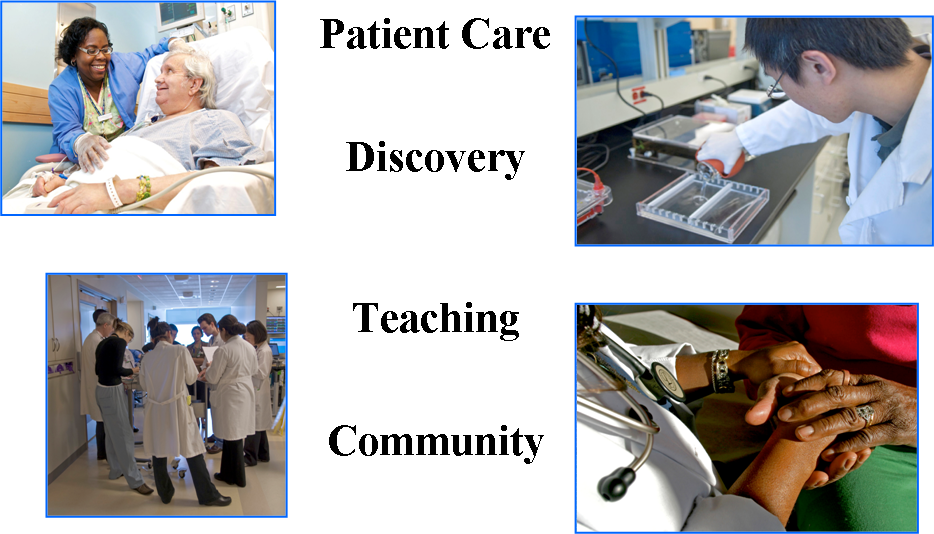 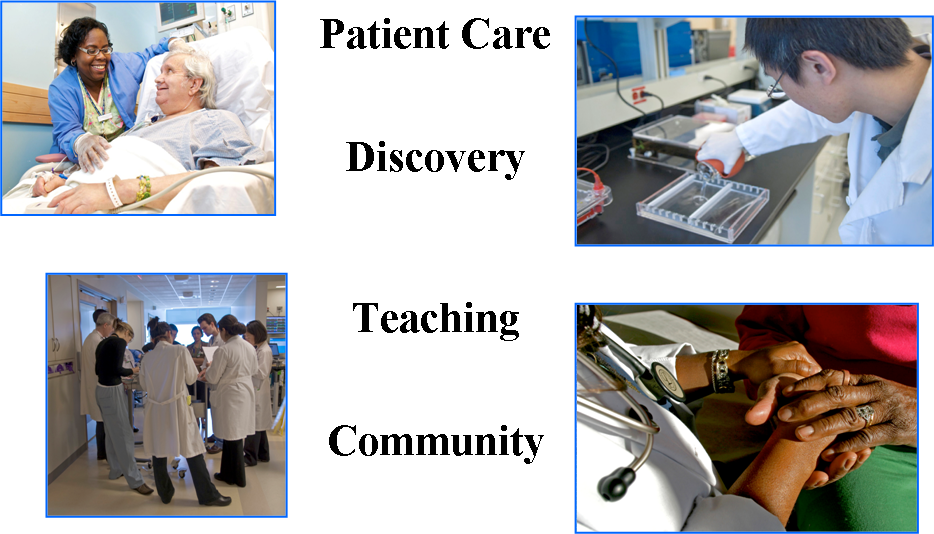 Our Mission
The Whole is Greater Than 
The Sum of Its Parts.
Aristotle
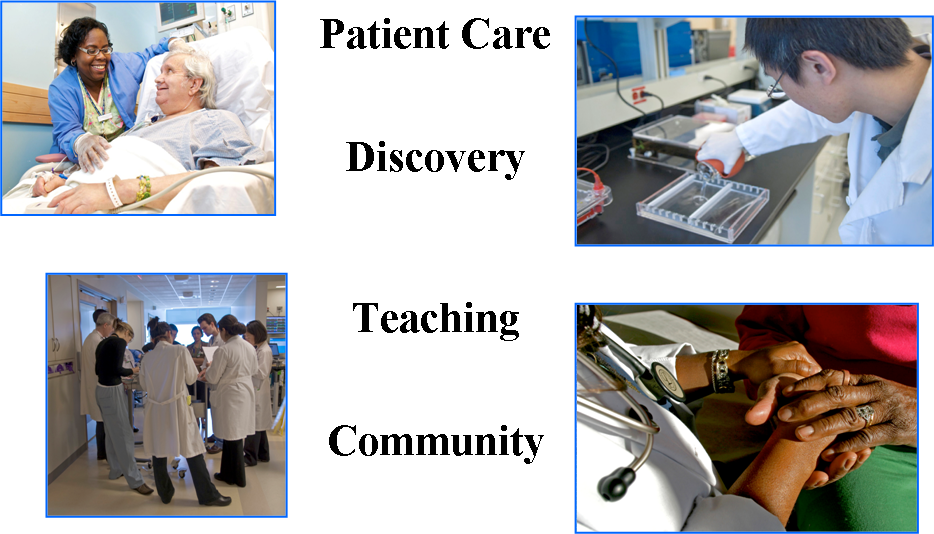 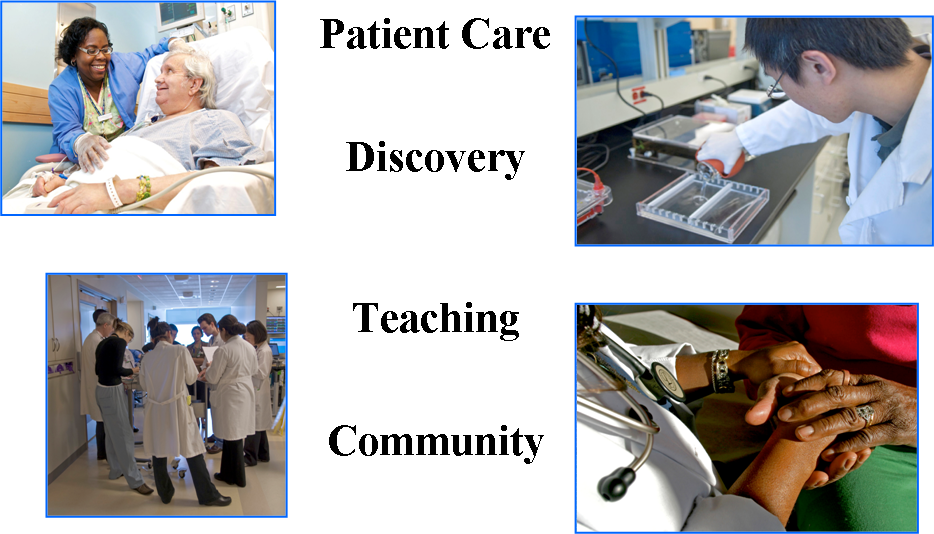 4
What is a Change?
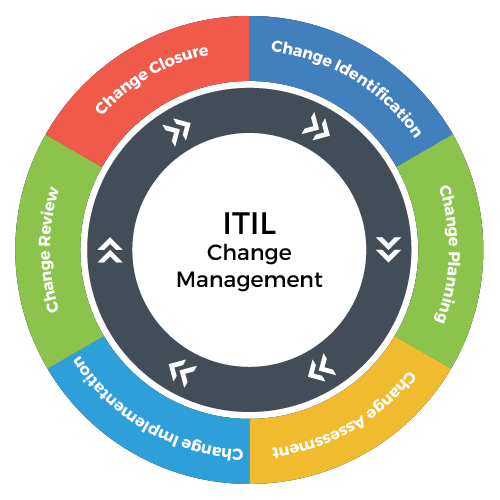 ITIL – A detailed set of practices for IT Service Management that focuses on aligning IT services with the need of the business.

Change - The addition, modification or removal of anything that could have an effect on IT services.
Confidential—do not copy or distribute
What is Change Management?
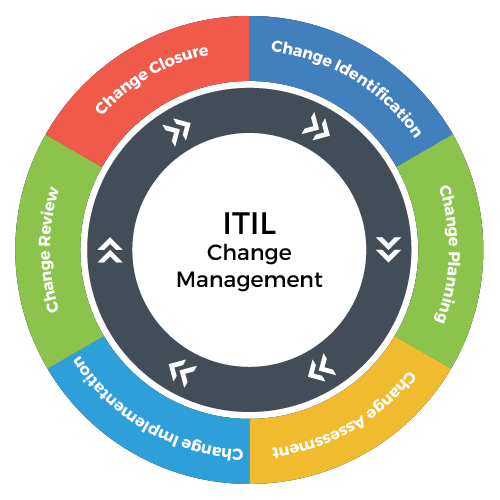 Standardized methods and procedures

Used for efficient and prompt handling of all Changes to control IT infrastructure

To minimize the number and impact of any related incidents upon service
* 80% of unplanned outages are due to ill-planned changes made by operations staff or developers
Confidential—do not copy or distribute
Impact of Changes
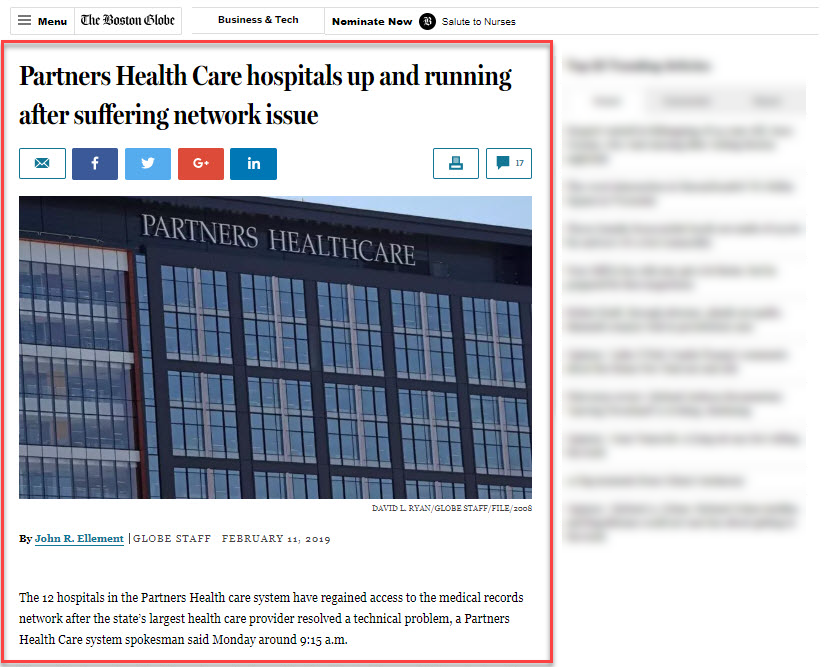 Undocumented change
Disrupted business for multiple hours
Reduced schedules and cancelled procedures
Confidential—do not copy or distribute
Process Overview
Change Management Roles
Roles include:
Change Requester
Change Approver
Change Implementor
Change Manager
Change Control Board (CCB)
Change Advisory Board (CAB)
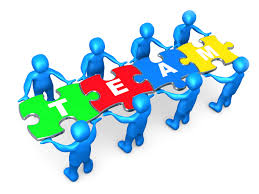 Confidential—do not copy or distribute
Change Types, Subtypes, Lead-Time, Risk, and Impact
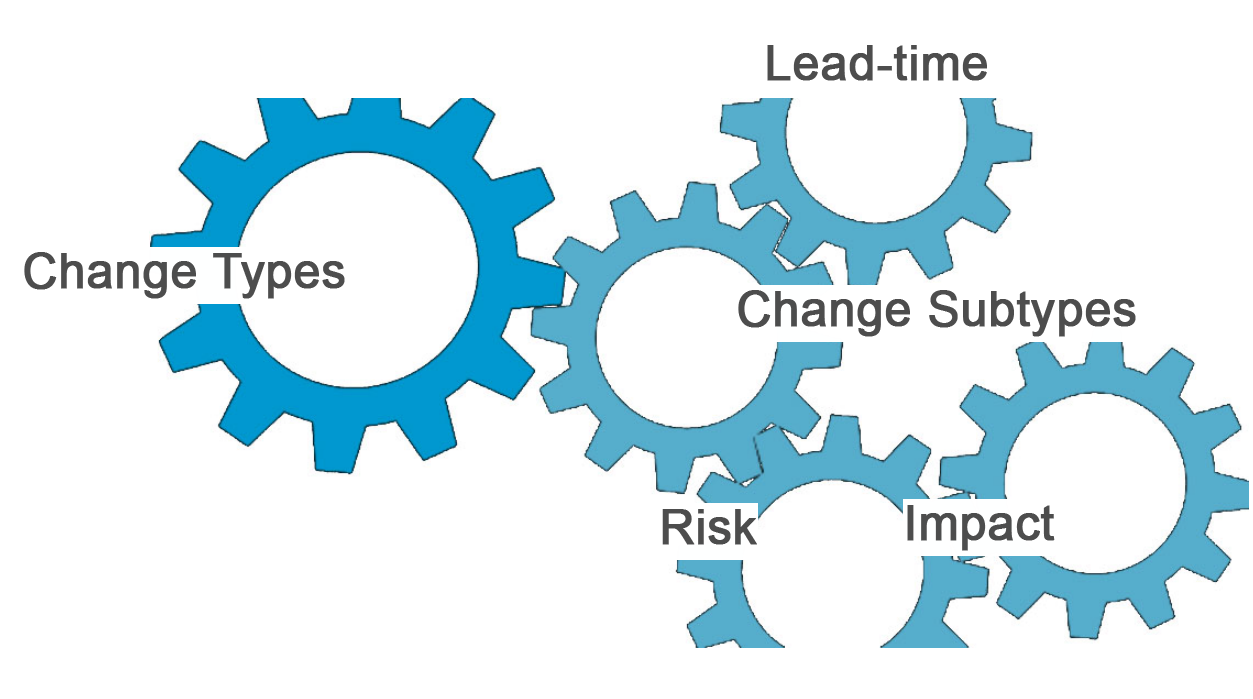 Confidential—do not copy or distribute
Change Types
Confidential—do not copy or distribute
Risk
Confidential—do not copy or distribute
Impact
Confidential—do not copy or distribute
Determining the Change Subtype
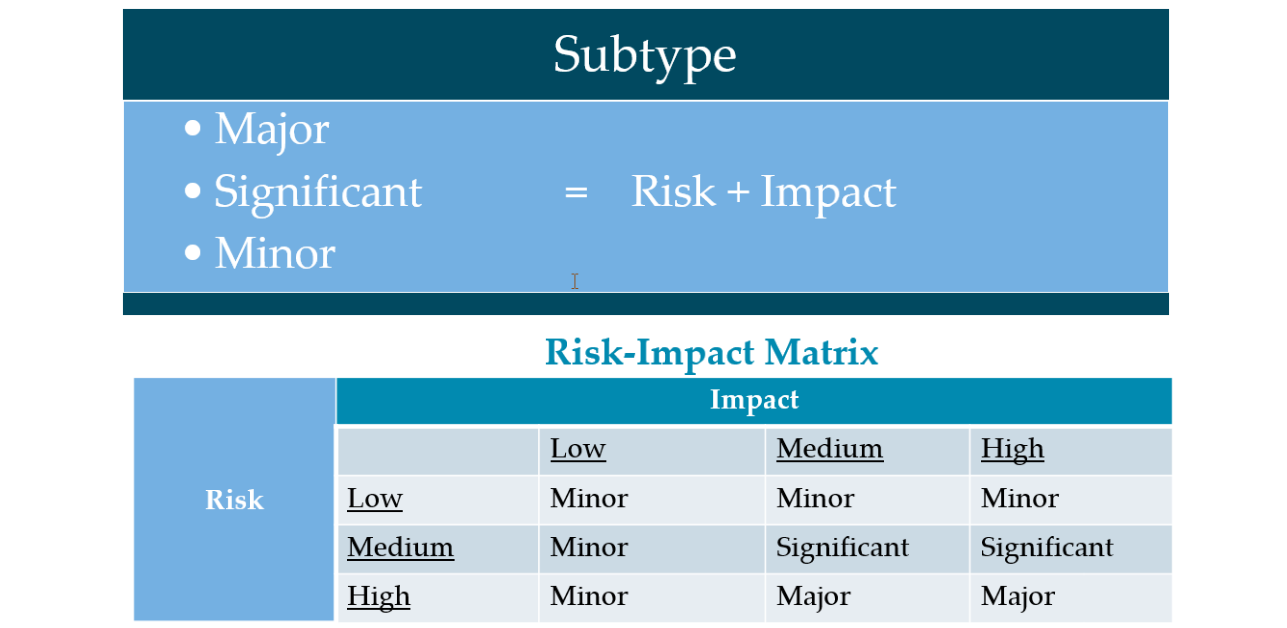 Confidential—do not copy or distribute
Lead Time for a Normal Change
Lead-Time = Change Creation – Start Date of Change
Confidential—do not copy or distribute
Change Approval by Type and Subtype
*All Changes require an exception approval during a freeze.
Confidential—do not copy or distribute
Workflow for Normal, Expedited, & Emergency Changes
Confidential—do not copy or distribute
Workflow for Pre-Approved Changes
Confidential—do not copy or distribute
Change Management Meetings
Confidential—do not copy or distribute
Subtypes, Lead times, and Meetings
* The change type is automatically calculated by change subtype & lead time.
Confidential—do not copy or distribute
Change Compliance
Confidential—do not copy or distribute
What is a Change Freeze?
A Change Freeze is a period of time when changes are restricted
Change Freeze Types
Confidential—do not copy or distribute
Change Freeze Periods
Confidential—do not copy or distribute
Change Awards
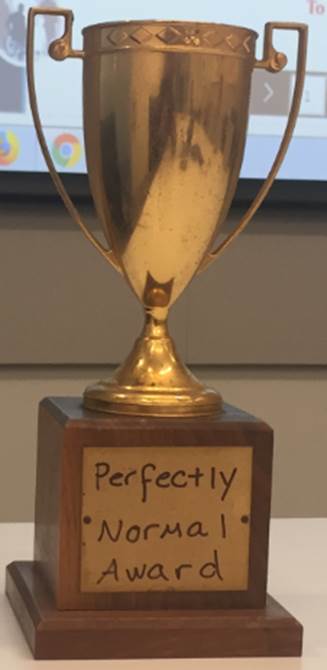 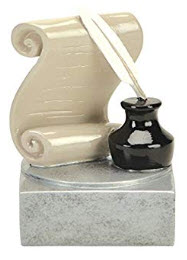 Perfectly Written Award
Perfectly Normal Award
Confidential—do not copy or distribute
Questions?
Thank you!

ITSM Program
changeManagement@partners.org
26